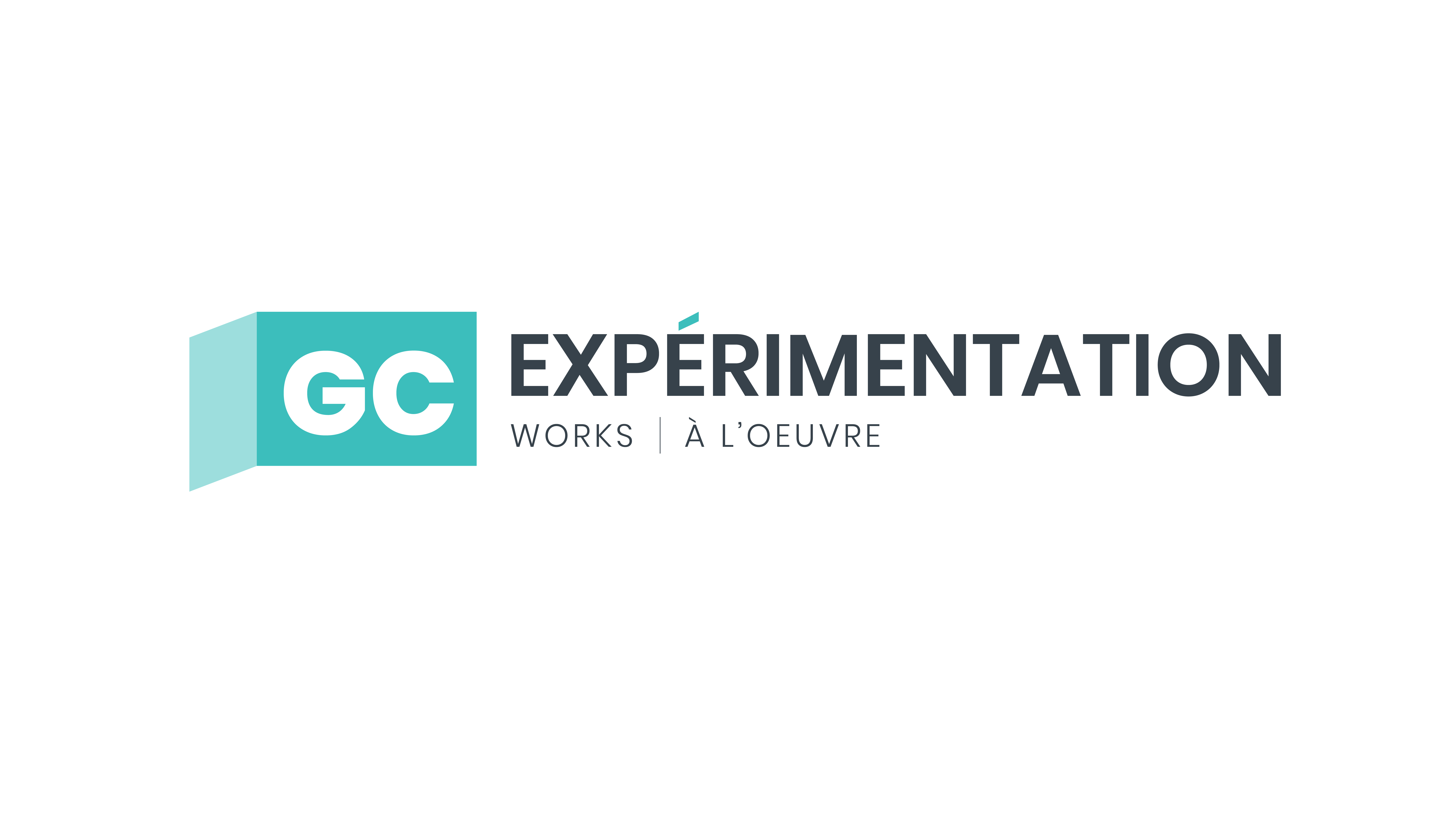 Automne 2019
1
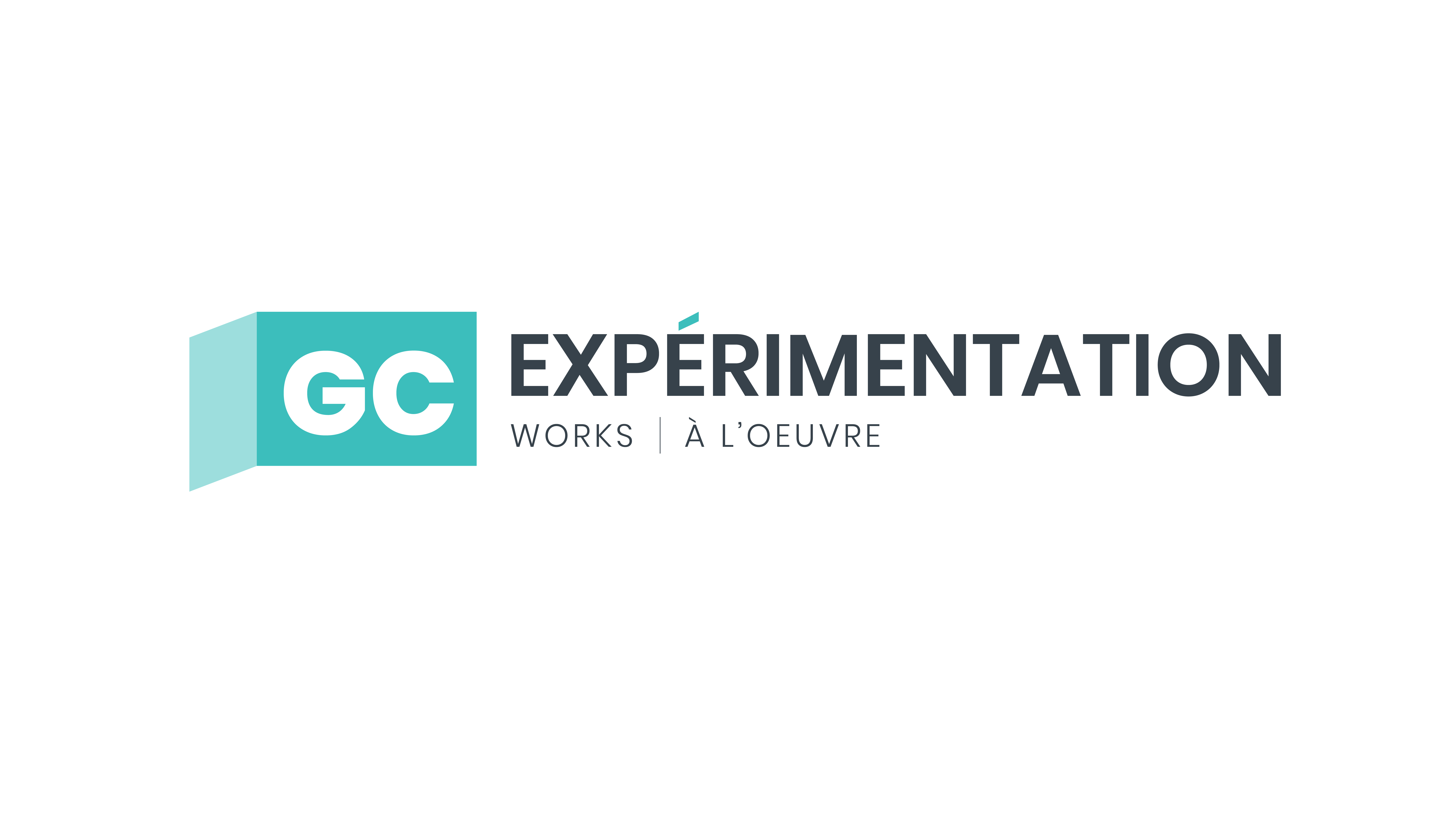 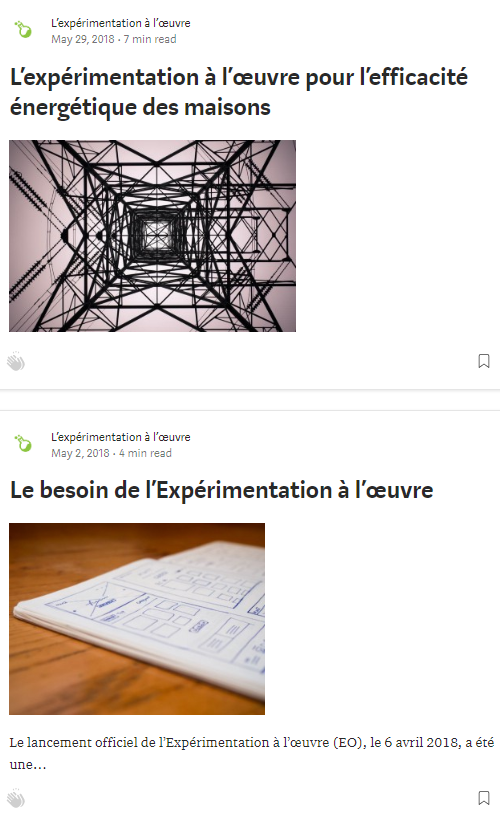 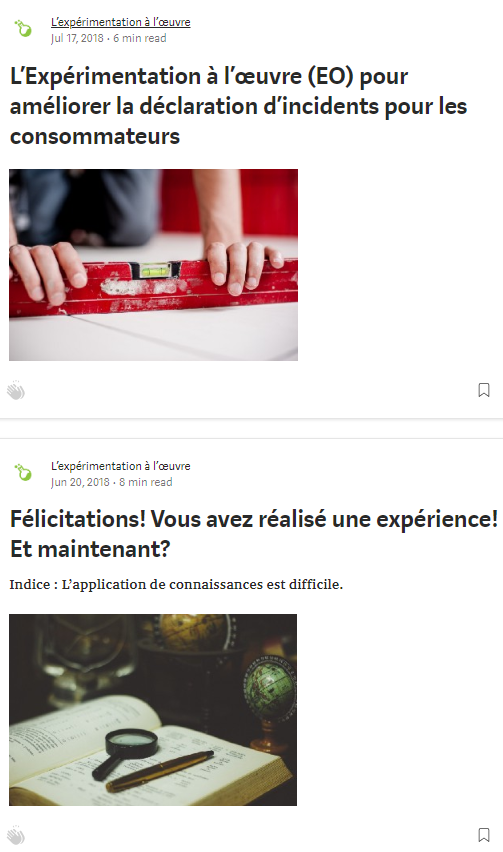 Qu’est-ce que l’Expérimentation à l’œuvre?

L’Expérimentation à l’œuvre (EO) est une initiative évolutive visant à renforcer la capacité de la fonction publique à expérimenter au moyen d’un modèle unique d’apprentissage par la pratique qui permet d’appuyer et de présenter un éventail d’expériences dans un environnement ouvert.

L’EO a été conçue pour appuyer les directives relatives à l’expérimentation à l’intention des administrateurs généraux de 2016, qui encouragent « l’essai de nouvelles approches dans le but de déterminer ce qui fonctionne et ne fonctionne pas en s’appuyant sur une méthode rigoureuse ».
2
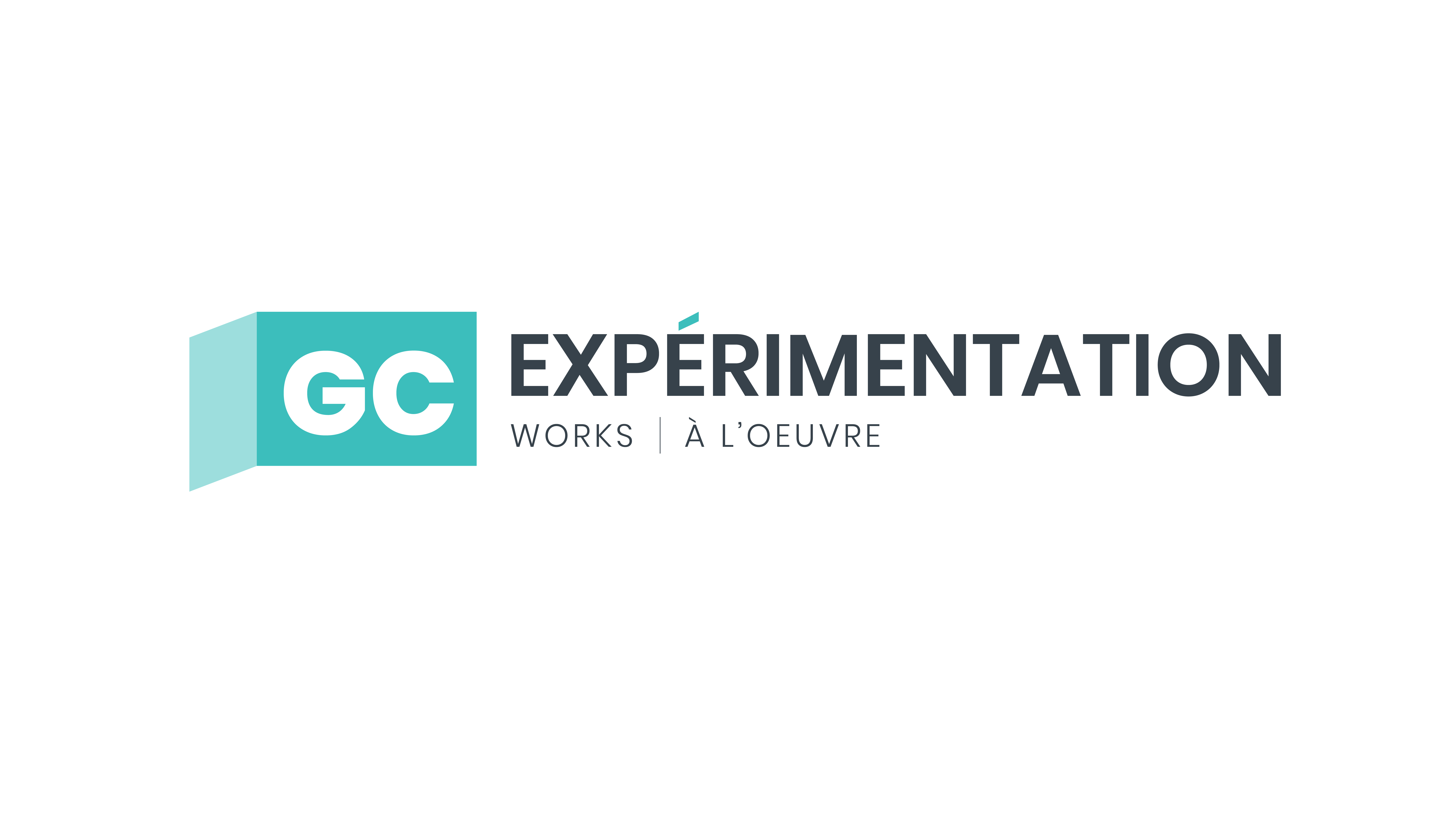 CARACTÉRISTIQUES DE L’EO
ACCÈS OUVERT PAR DÉFAUT

+

RÉPONSE CONCRÈTE AUX DIRECTIVES RELATIVES À L’EXPÉRIMENTATION À L’INTENTION DES ADMINISTRATEURS GÉNÉRAUX

+

MODÈLE CONÇU AUX FINS D’ITÉRATION ET DE TRANSFORMATION
MODÈLE DE COHORTE PRATIQUE

+

PRÉSENTE UN ÉVENTAIL 
DE MÉTHODES 
EXPÉRIMENTALES


+

CRÉE DES RÉSEAUX ET DONNE UN ÉLAN
3
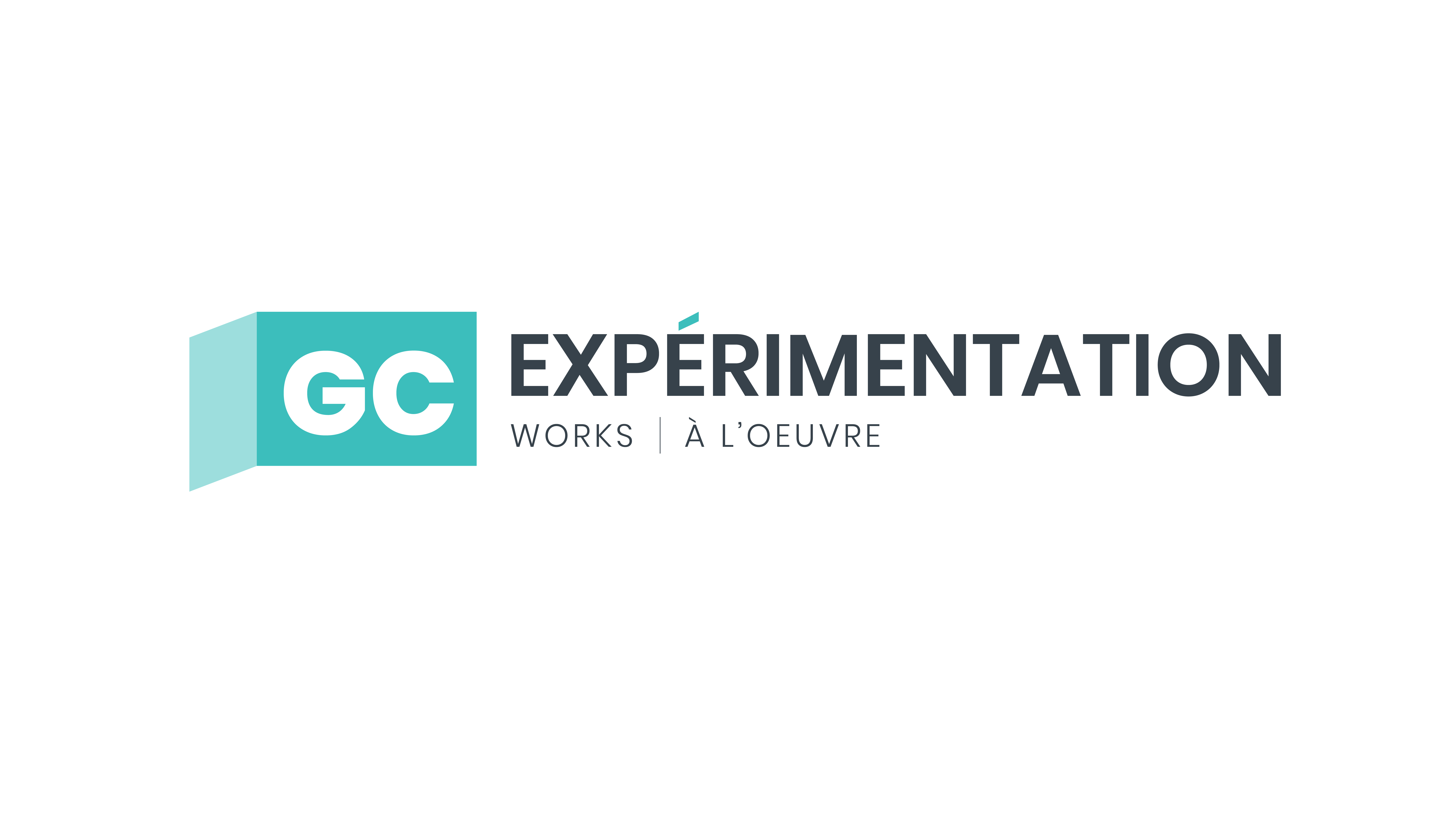 Fonctionnement de l’EO (voir la diapositive 12 pour l’échéancier) 

Identification : Le Secrétariat du Conseil du Trésor (SCT) mobilise des partenaires éventuels de manière générale à l’intérieur et à l’extérieur du gouvernement du Canada (GC) pour identifier les sources d’experts de soutien pour l’EO.

Application : Les ministères qui souhaitent réaliser un projet expérimental via EO appliquent à travers le processus de sélection. 

Sélection : Le SCT sélectionnera les projets finaux en tenant compte des conseils d’un groupe d’experts.

Soutien : Les équipes ministérielles recevront du soutien dans le cadre de leur expérience sous la forme de conseils d’expert, d’appui de l’organisme central, de formation continue et d’événements d’apprentissage.

Expériences : Les ministères définissent, conçoivent, réalisent, évaluent et valident leurs expériences.

Partage : La cohorte d’EO2 partagera de manière routinière les difficultés, les idées et des mises à jour régulières de projets individuels par des billets de blogue. Un rapport final sur les impacts ou les échecs sera également partagé.
COMMENT
4
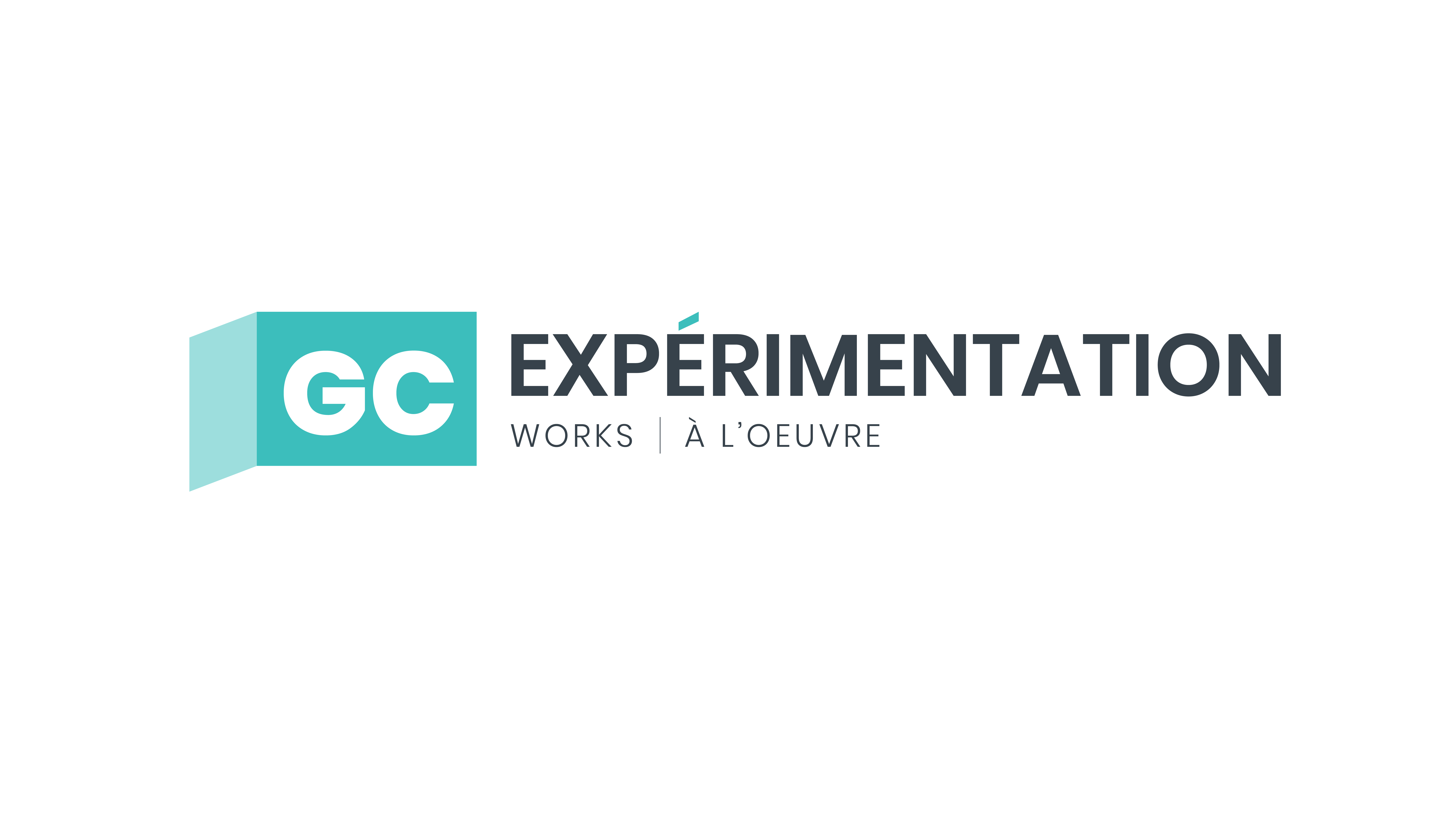 Équipe de soutien à l’EO
Une équipe interfonctionnelle du SCT se consacrera à assurer un processus sans heurt et un partage général des leçons retenues. 

Experts en design expérimental
Des employés possédant une expertise en matière de design expérimental qui proviennent de l’intérieur et de l’extérieur du GC fourniront un soutien d’expert pour les processus suivants : la conception de l’EO, la sélection de projets, la conception et la réalisation des projets expérimentaux et la formation.

Responsables ministériels
Les responsables respectifs de chaque projet ministériel seront les propriétaires et gestionnaires de leurs projets expérimentaux et auront l’appui du SCT et d’experts.

Co-bailleurs de fonds et partenaires
L’EO profitera du soutien de ministères et d’organismes clés qui fournissent des fonds et un partenariat.

Organisme central et soutien des SMA à l’échelle du GC
À titre de champions de l’EO, le SCT et son partenaire, le Comité des sous-ministres adjoints (SMA) sur l’expérimentation, fourniront un soutien habilitant et, lorsque c’est possible et nécessaire, élimineront tous les obstacles qui se présentent.

Mentors d’EO1 
Les responsables ministériels profiteront des perspectives de participants à la cohorte précédente, selon la disponibilité de celle-ci.
QUI
5
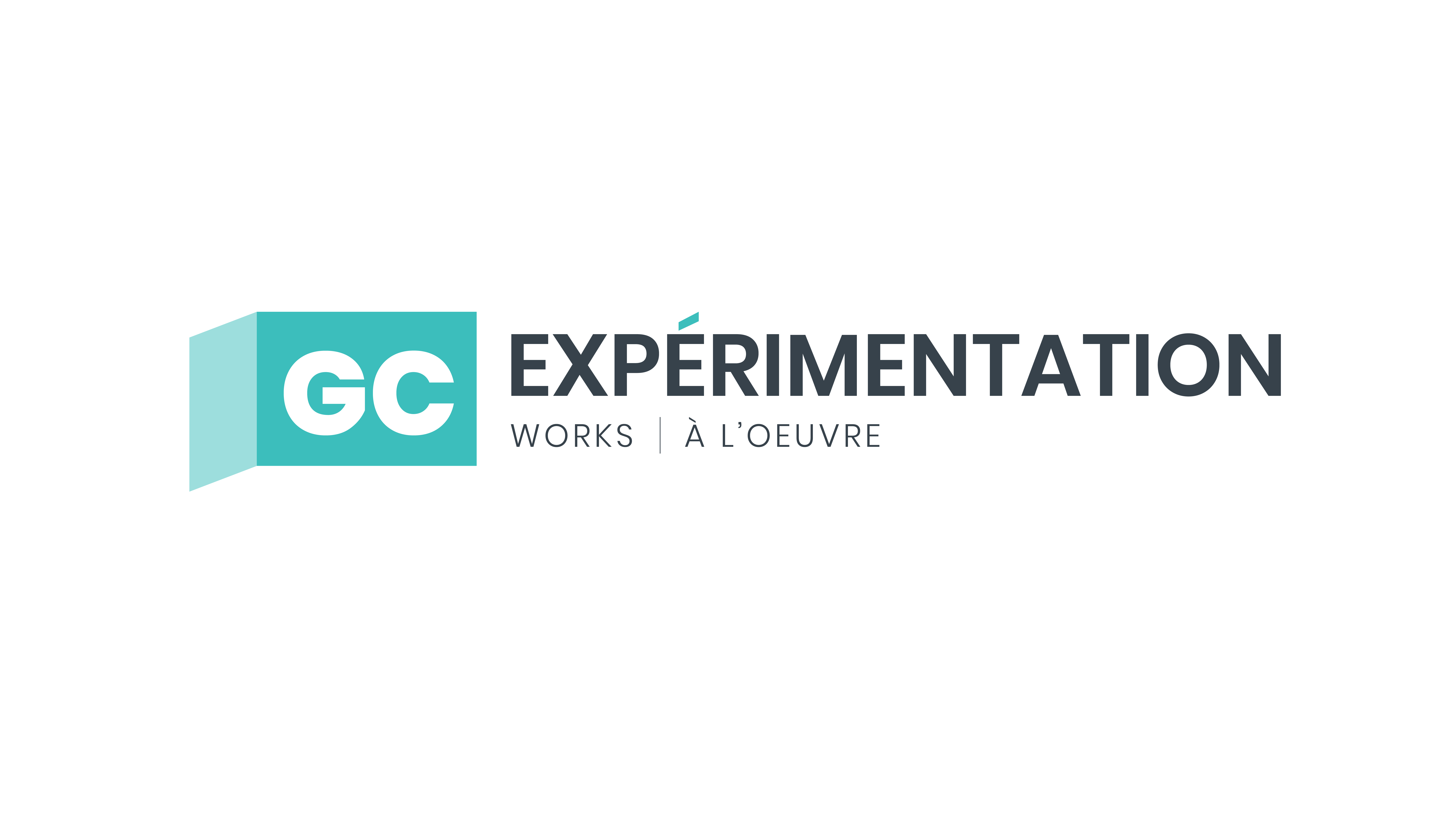 L’EO EST :


intentionnellement définie pour refléter la capacité existante;


conçue pour répondre aux besoins d’une variété de points d’entrée dans l’expérimentation, autant les débutants que les participants avancés;


une réponse pratique à la demande pour des exemples et des experts d’expérimentation du GC;


envisagée en tant qu’échantillon des possibilités avec l’expérimentation.
L’EO N’EST PAS :


prévue pour réaliser votre expérience pour vous;


conçue pour transformer tous les participants de la cohorte en experts d’ici la fin du programme;


créée pour amorcer des expériences longitudinales ou pluriannuelles;


conçue pour remplacer l’exigence des ministères et des organismes d’assumer la responsabilité pour leurs projets.
6
Aperçu de l’EO1

Entre le printemps 2018 et le printemps 2019, l’Expérimentation à l’œuvre a suivi la première cohorte de participants d’EO (EO1), qui était composée de fonctionnaires réalisant des expériences et de fonctionnaires fournissant un soutien d’organisme central ou d’experts. Chaque équipe de projet était jumelée à un expert en expérimentation qui l’aidait à développer et réaliser sa vision. Les leçons retenues ont été partagées le long du chemin et publiées en juillet 2019 au moyen d’une série de rapports rétrospectifs.
Aperçu de l’EO1
11
20
37
08
MEMBRES DE LA COHORTE
BILLETS DE BLOGUE
ACTIVITÉ D’APPRENTISSAGE
MINISTÈRES
L’EO1 était composée de 37 fonctionnaires qui menaient des expériences ou offraient du soutien.
Plus de 20 billets de blogues ont été publiés ouvertement, couvrant le parcours d’expérimentation.
Trois ministères ont mené quatre expériences avec le soutien de cinq autres ministères, pour un total de huit ministères participants.
Onze activités d’apprentissage ont été offertes, avec un taux de satisfaction de la cohorte de 85 %.
TEXTE
TEXTE
T
Quatre expériences effectuées ouvertement 
Plus de 100 liens professionnels établis 
Cinq reconnaissances et récompenses nationales et internationales.
RÉSULTATS
7
Aperçu des projets d’EO1 (2018-2019)
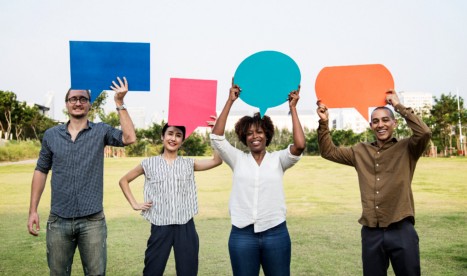 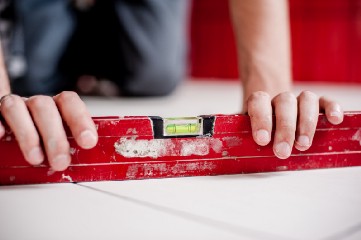 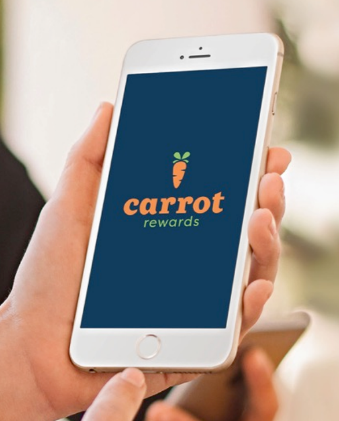 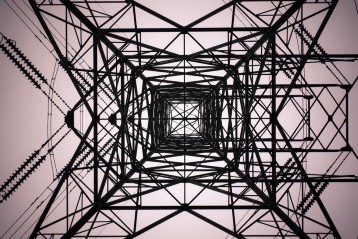 Maisons écoénergétiques (RNCan)
Initiative de multiculturalisme (PCH)
Étiquetage ÉnerGuide (RNCan)
Déclarations d’incidents par les consommateurs (SC)
Quelle est l’expérience utilisateur des jeunes qui participent à une nouvelle initiative de microsubventions pour promouvoir le multiculturalisme?
L’amélioration de l’expérience utilisateur augmente-t-elle le nombre de signalés à Santé Canada?
Quelles étiquettes ÉnerGuide sont les plus efficaces pour transmettre l’information sur l’efficacité énergétique aux propriétaires de maison?
Dans quelle mesure les différents messages sont-ils efficaces pour inciter les propriétaires à effectuer une évaluation énergétique résidentielle?
CONCEPTION DU PROGRAMME
CONCEPTION DU CONTENU
CONCEPTION VISUELLE
CONCEPTION DU MESSAGE
Comparaison avant et après
Tests A/B
Essai contrôlé randomisé
Essai contrôlé randomisé
8
7
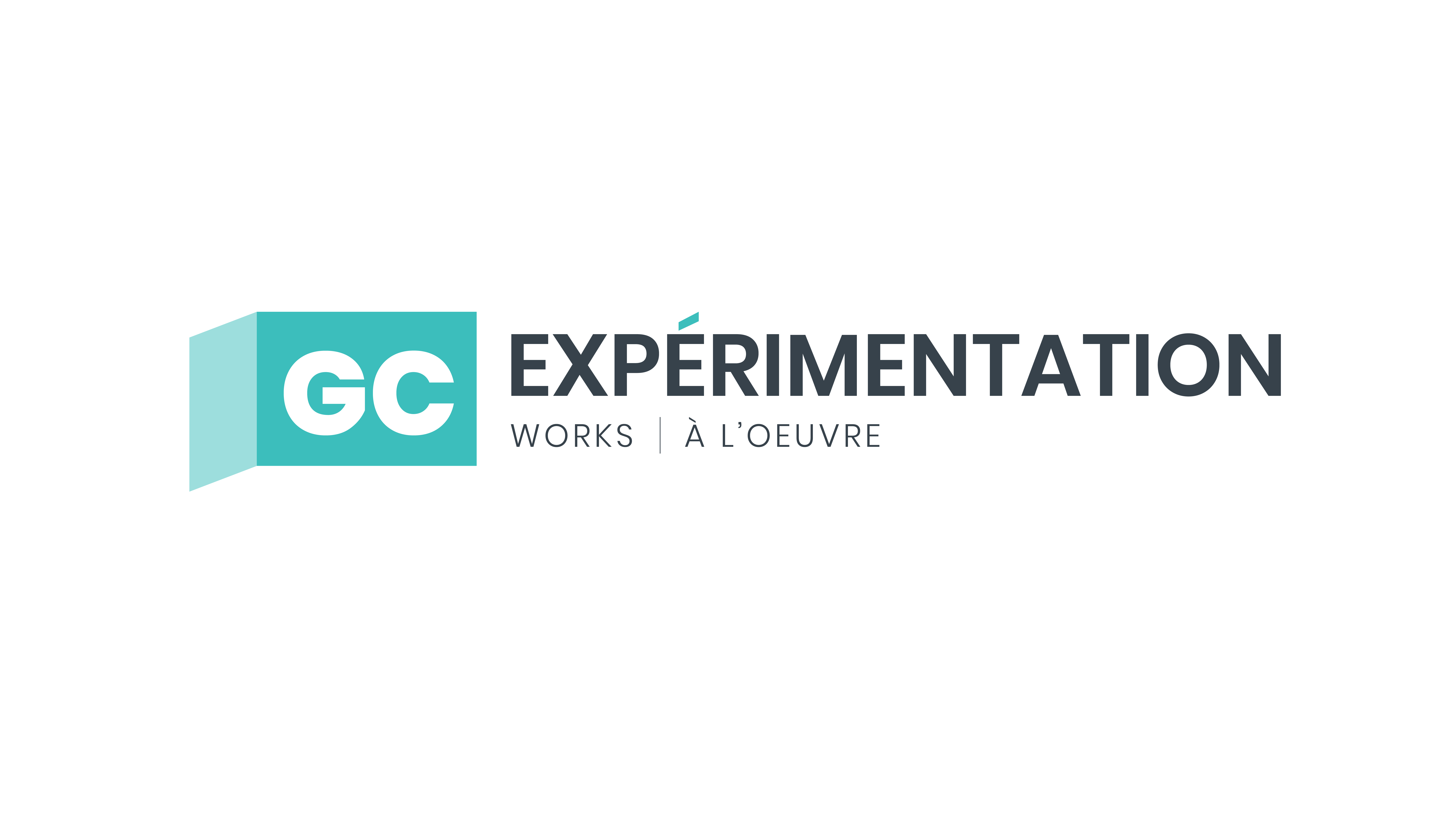 RÉTROSPECTIVE d’EO1
Ce qui a bien fonctionné

Le jumelage avec les experts a été perçu comme étant un facteur essentiel du succès.

L’utilisation du modèle de cohorte était appropriée.

L’ouverture par défaut apparaît à l’échelle mondiale comme une pratique exemplaire pour les espaces d’expérimentation.

L’effet de réseau semble avoir produit une incidence à long terme sur les ministères participants.
Capacité de croissance (EO1)

Ouvrir le processus de propositions au gouvernement entier.

Veiller à ce que la formation soit mieux harmonisée avec les besoins réels.

Accroître le nombre et le type de partenariats entre le GC et les experts externes.

Consacrer davantage de temps à l’expérimentation et à la validation des résultats.
9
« Je suis fier de reconnaître
qu’il ne s’agit non seulement de la première fois que notre direction (ou ministère) a réalisé un test A/B en ligne randomisé, mais aussi la première fois que nos résultats aient montré que notre intervention avait réussi à augmenter le taux d’adoption de notre formulaire de déclaration
               des incidents de plus de 30 %. »
« À titre d’expert, je me sentais
         valorisé lorsque j’ai orienté les hôtes de projet et que je leur ai fourni des conseils sur les considérations et les concepts expérimentaux, et de les voir poursuivre leur projet, surmonter des obstacles, partager les expériences et réellement reconnaître la
      valeur des données en racontant une histoire et en éclairant
                la prise de décisions. »
Expérience des participants de l’EO
– Perspectives d’un fonctionnaire expert en EO
– Courriel du SMA d’un ministère participant
L’EO est reconnue à l’échelle internationale pour son incidence :

Une étude de cas de 2018 répertoriée par l’Observatoire de l’OCDE sur l’innovation dans le secteur public

Préselectionnée pour le « Workplace of the Future Award 2019 » d’Apolitical, une entreprise certifiée B axée sur l’innovation dans le secteur public

Référence à l’approche d’« ouverture par défaut » de l’EO dans un article par Jen Gold, Ph. D., responsable du centre What Works du [secrétariat du Cabinet] du Royaume-Uni

Présentation vidéo sur l’approche du Canada à l’expérimentation au cabinet finlandais (automne 2018)
« La participation à l’EO a amélioré notre
    projet. Les experts ont fourni des connaissances en design expérimental qui ne nous étaient pas facilement accessibles. Grâce à une perspective extérieure à notre projet, ils ont remis notre compréhension du problème en question ce qui a solidifié notre façon d’encadrer l’expérience. Le SCT était notre facilitateur, nous aidant à
         nous attaquer aux obstacles et à les surmonter. »
– Perspectives d’un responsable de projet ministériel et d’un participant à l’EO
10
LANCEMENT D’EO2 (2019-2021)

Objectif : Continuer de renforcer la capacité tout en améliorant l’initiative d’EO en fonction de l’expérience vécue, des leçons apprises et de la reconnaissance de la maturité croissante dans l’espace d’expérimentation fédérale.


Caractéristiques améliorées de l’EO2 

1. Lancer un appel de propositions à l’échelle du GC mettant à profit la notoriété du programme et le succès éprouvé de son modèle.

2. Élaborer davantage de matériel de formation solide et l’offrir à l’échelle du GC, tout en offrant aux ministères un soutien adapté en fonction de leurs niveaux variables de capacité. 

3. Élargir la portée des partenariats, ce qui comprend une augmentation du nombre de partenaires du GC et de partenaires externes.

4. Consacrer davantage de temps à l’expérimentation, forts des leçons apprises par la cohorte d’EO1.
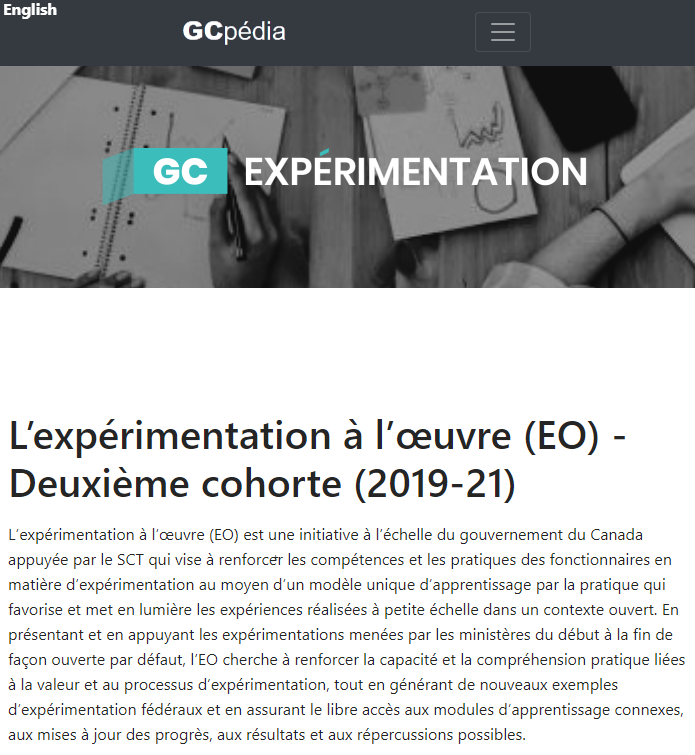 11
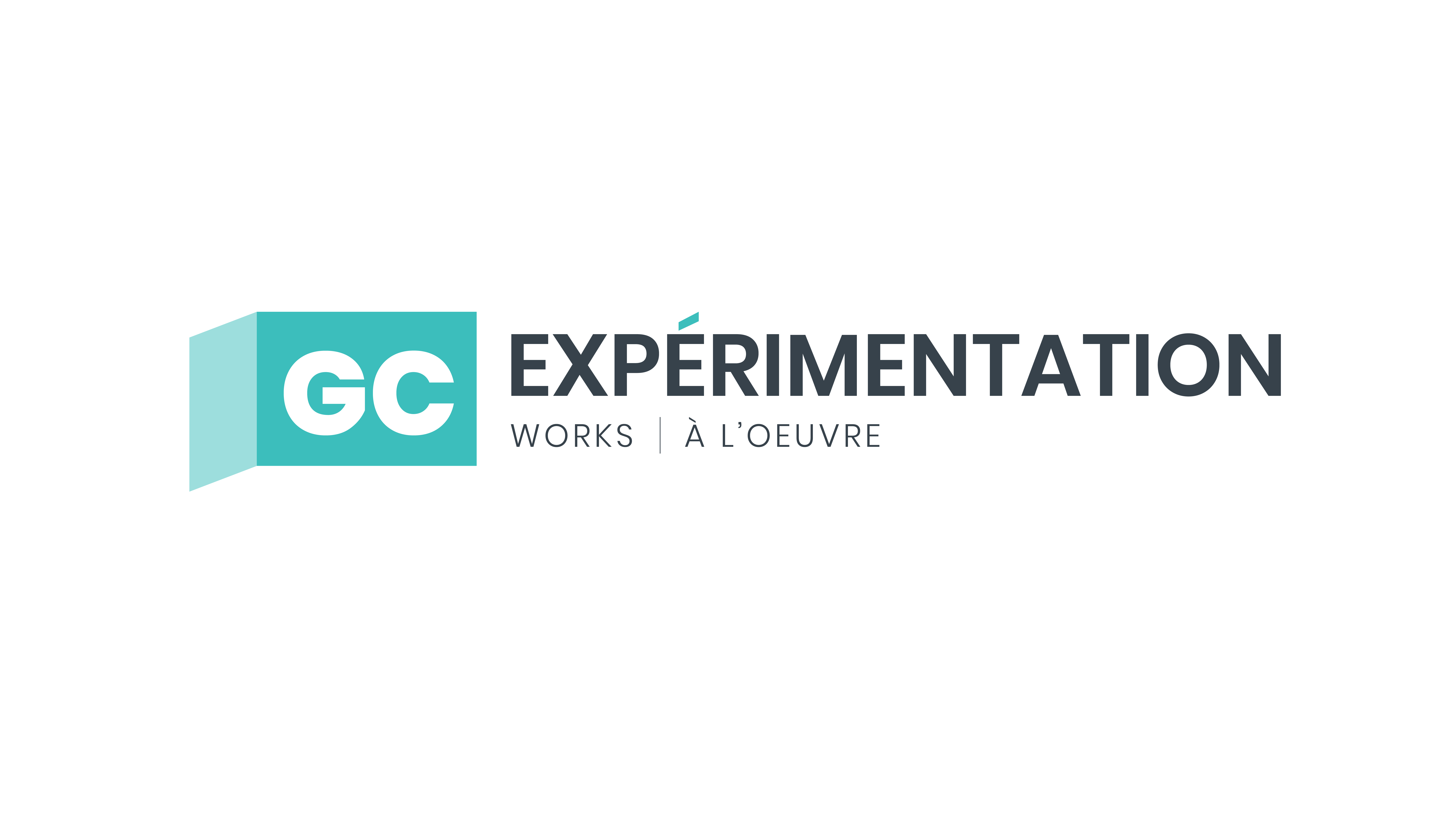 Aperçu de l’EO2
Printemps
2021
Fin de l’automne
Hiver
2019
2020
Hiver
2021
Début de
l’automne
2019
Phase de mobilisation et d’appel de propositions
Conception et réalisation des expériences (1 an)
Résultats et récapitulation
Sélection de projet
L’appel de propositions comportant des critères de sélection sera lancé à l’échelle du GDC au début de l’automne 2019.
Les projets retenus seront évalués en fonction de divers facteurs, notamment la faisabilité, le niveau de soutien et la diversité.
Documentation et soutien continus pour l’expérimentation
Les équipes de projet seront jumelées à des experts au début de 2020. Leurs membres bénéficieront d’une formation et d’un soutien continus aux étapes de conception et de réalisation de leurs expériences.
Au printemps 2021, un rapport définitif au niveau du projet ainsi qu’un rapport à l’échelle de l’EO seront produits, et le projet fera l’objet d’une récapitulation.
12
Votre ministère cherche-t-il à soutenir un gouvernement expérimental qui fait preuve davantage de souplesse et qui se base sur des données probantes?

L’EO cherche à appuyer le besoin de plus en plus reconnu d’une gouvernance innovatrice et efficace en mettant l’accent sur les éléments suivants :

une culture d’apprentissage qui fait appel à des données probantes éclairées par l’expérimentation pour corriger la trajectoire, améliorer les programmes et en atténuer les risques;

une culture d’ouverture et de transparence dans le gouvernement par la démonstration d’expériences en action;

un jumelage des talents par le recrutement interne et externe de talents dans des domaines de grande demande comme l’expérimentation;

la conservation de contenu de haute qualité pour fournir davantage de ressources au gouvernement dans son ensemble;

un lien vers les mécanismes pangouvernementaux, comme l’amélioration de la qualité des réponses à la question sur l’expérimentation dans le Cadre de responsabilisation de gestion.
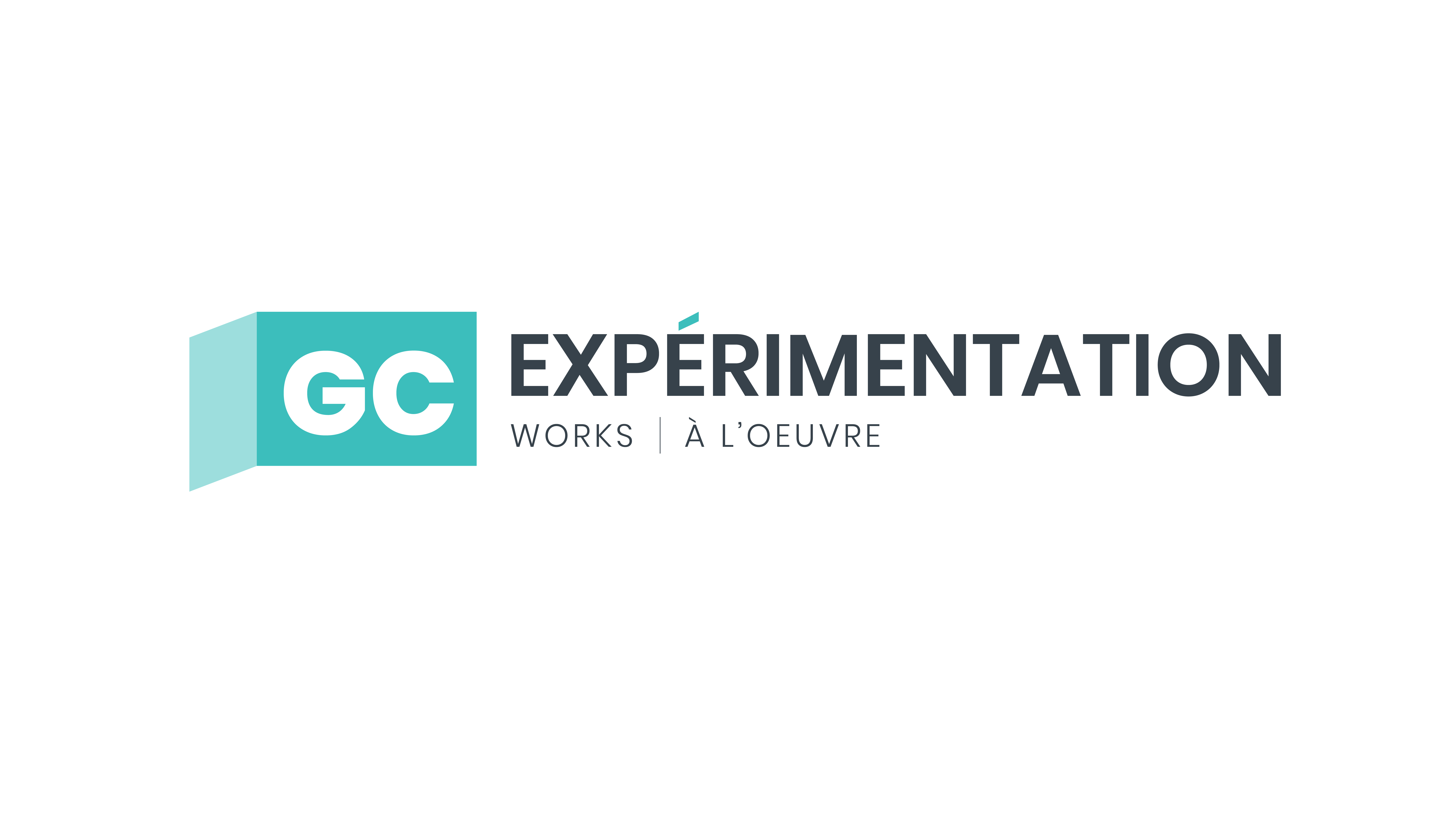 POURQUOI
PARTICIPER À L’EO2?
13
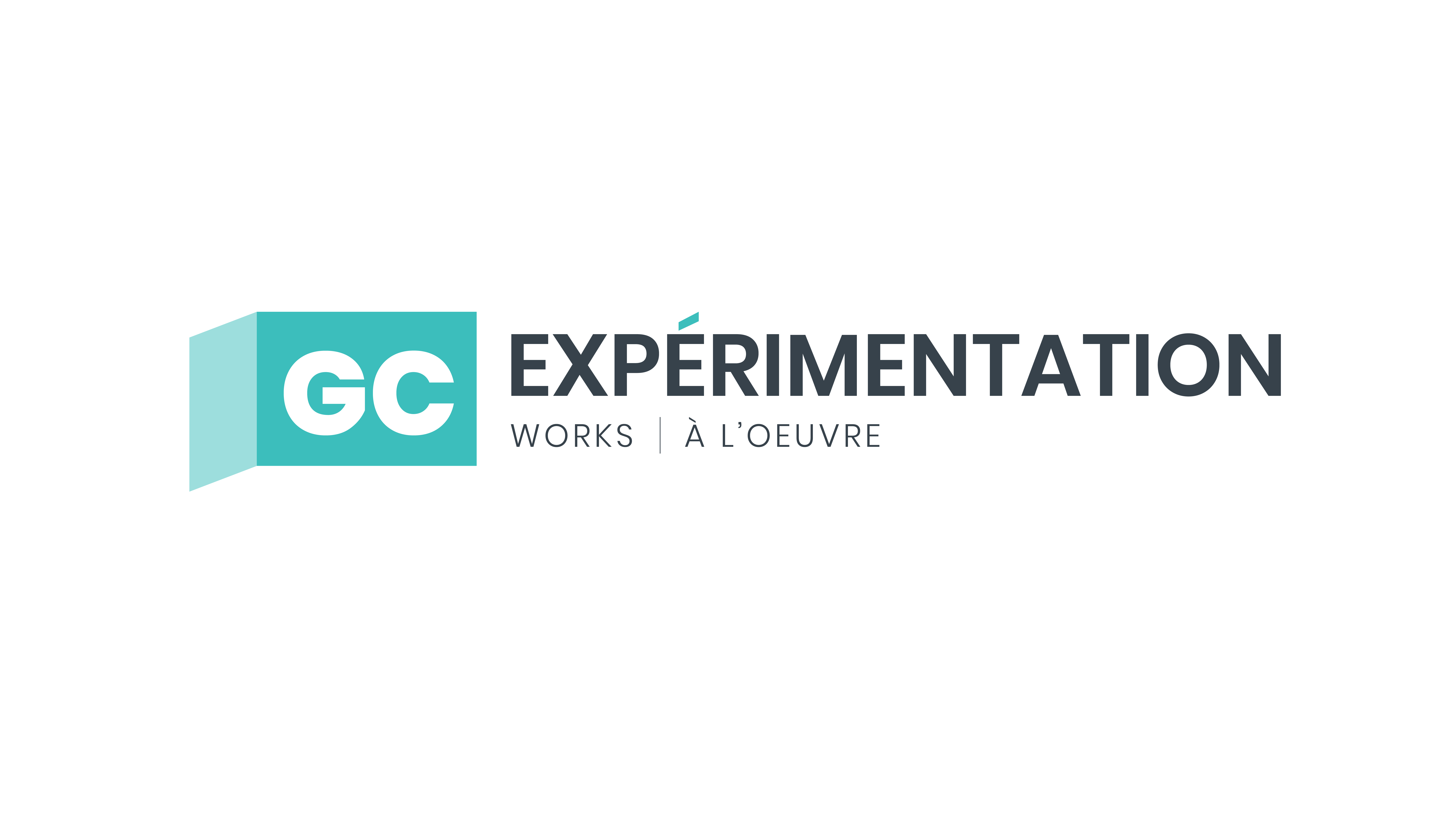 Votre ministère cherche-t-il à renforcer sa capacité ou à obtenir un soutien supplémentaire pour ses activités d’expérimentation continues?

L’EO offre une entrée aux ministères qui cherchent à entamer des projets expérimentaux ou à intensifier des activités préexistantes en fournissant :

des modules de formation et d’autres ressources de soutien afin d’orienter la réalisation de chaque étape;

un accès à des experts à différentes étapes de la conception expérimentale;

un soutien de la haute direction pour éliminer les obstacles et répondre aux besoins;

un accès à un nouveau réseau de professionnels.
POURQUOI
PARTICIPER À L’EO2?
14
Pensez-vous lancer un projet qui pourrait constituer une expérience, à petite ou grande échelle, ou êtes-vous sur le point d’en amorcer un?

Ce projet mettrait-il fortement l’accent sur une méthodologie expérimentale? 
Devis randomisés (p. ex. essais contrôlés randomisés)
Quasi-expériences (p. ex. plan expérimental de discontinuité de la régression)
Devis pré expérimentaux (p. ex. recherche qualitative ou quantitative pour établir une base de référence, pour ensuite concevoir et mettre en œuvre une expérience)

Avez-vous le soutien de la direction pour concevoir et mettre en œuvre votre projet expérimental ou bien pourriez-vous l’avoir? 

Y a-t-il actuellement des personnes intéressées par le projet? Avez-vous l’accès à une certaine expertise, mais peut-être pas à l’expertise technique ou analytique nécessaire pour la pleine mise en œuvre du projet?

Pensez-vous que votre projet pourrait être conçu, mis en œuvre et achevé à l’intérieur d’une année? 

Si vous êtes en mesure de répondre OUI à la question ci-dessus, nous vous encourageons à faire une demande.
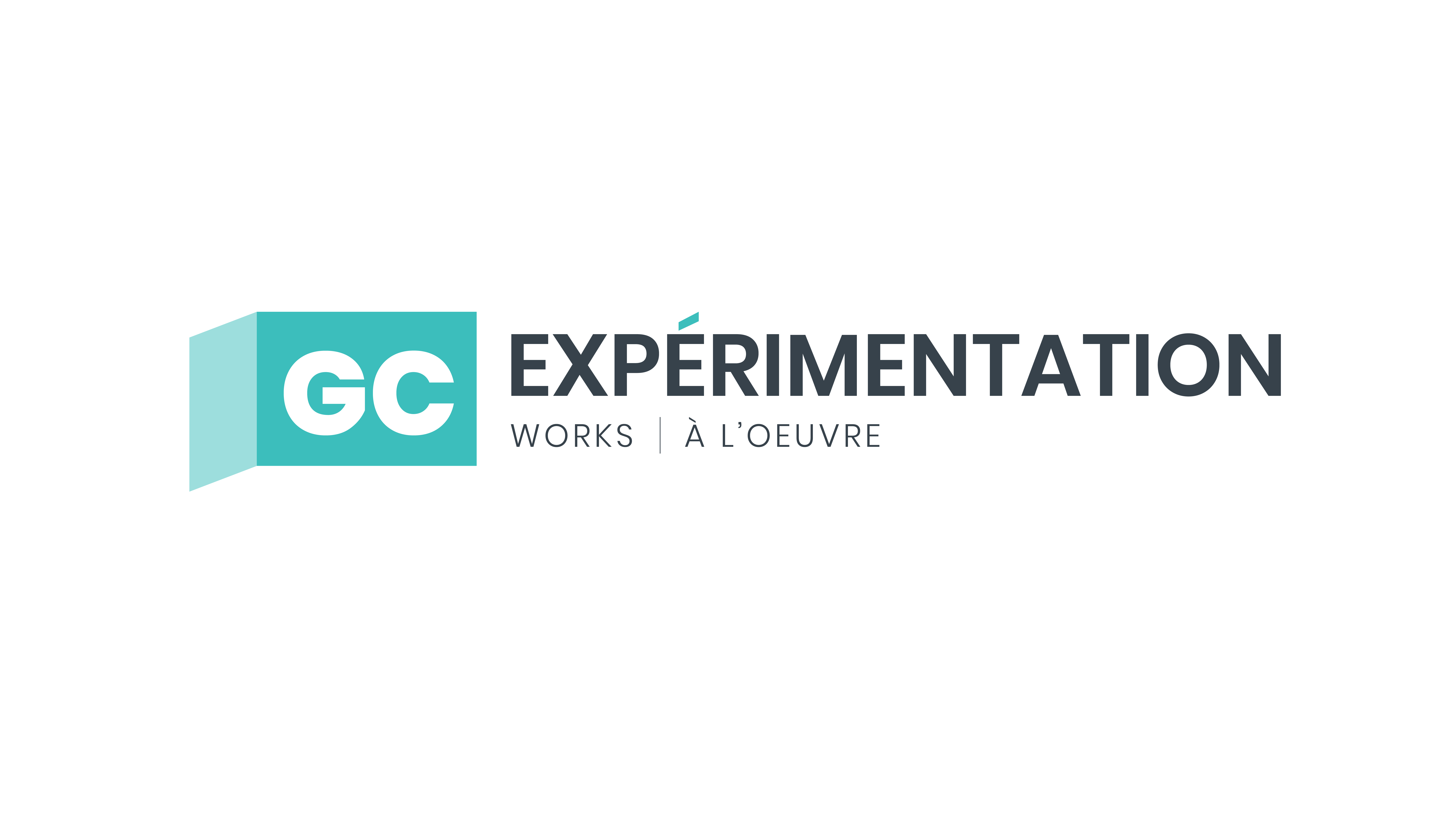 L’EO EST-ELLE POUR MOI?
15
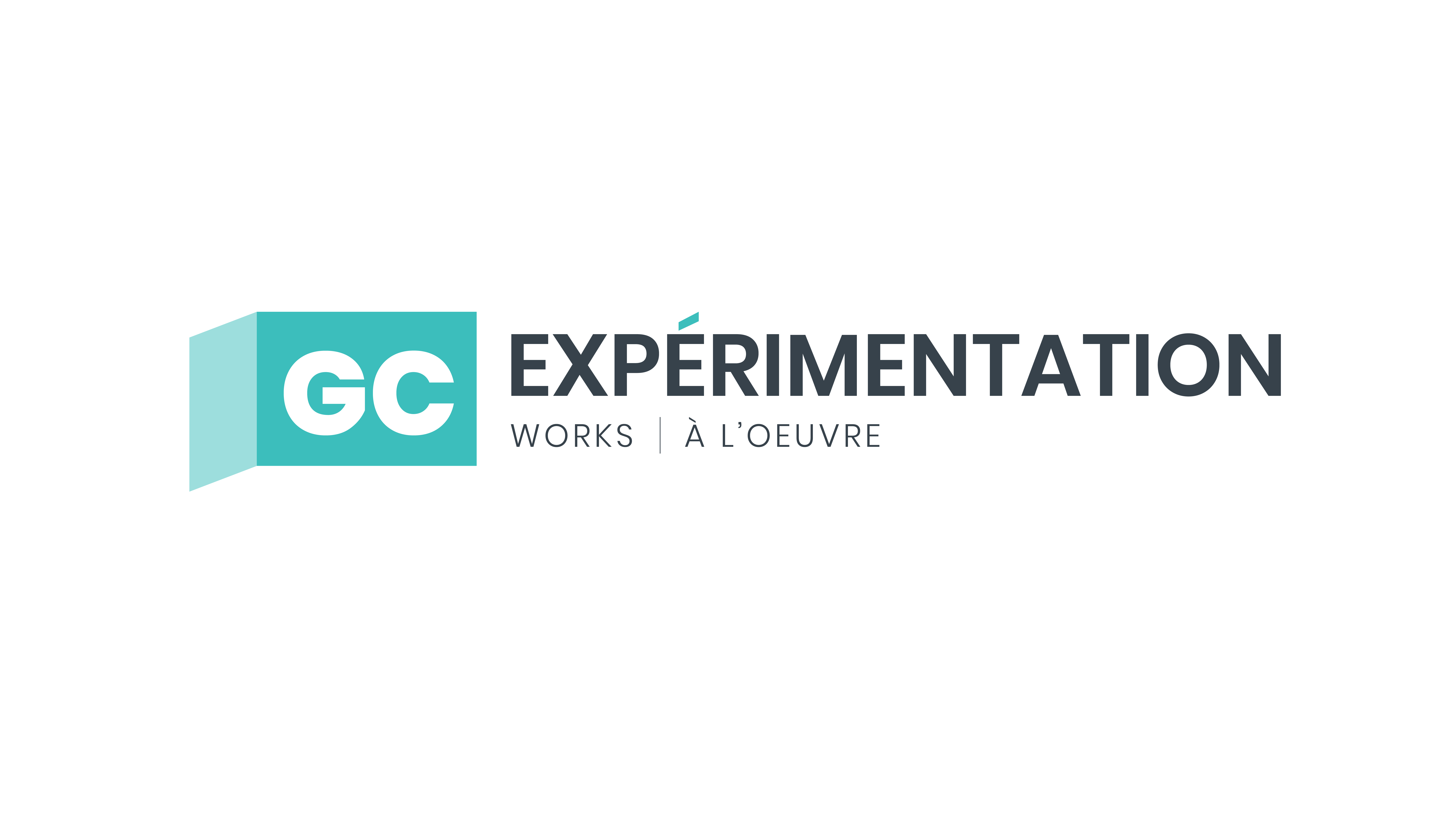 Voici les besoins d’un projet typique :

Un responsable ministériel qui coordonne idéalement une équipe ministérielle, qui s’assurer de faire le travail essentiel pour assurer le bon déroulement du projet et la communication au sein de son ministère;
l’appui de la direction pour la réalisation de l’expérience et l’utilisation des résultats, comme énoncé dans un protocole d’entente signé.

Un projet typique recevra un appui des intervenants suivants : 

un coordonnateur d’EO du SCT (jusqu’à 1 heure par semaine);
un expert à l’interne du SCT (accès direct – jusqu’à 1 heure par semaine);
un expert spécialisé en approches expérimentales (jusqu’à 2,5 heures par mois);
un mentor d’EO (jusqu’à 1 heure par semaine, selon la disponibilité de la cohorte d’EO1).
À QUOI S’ATTENDRE
16
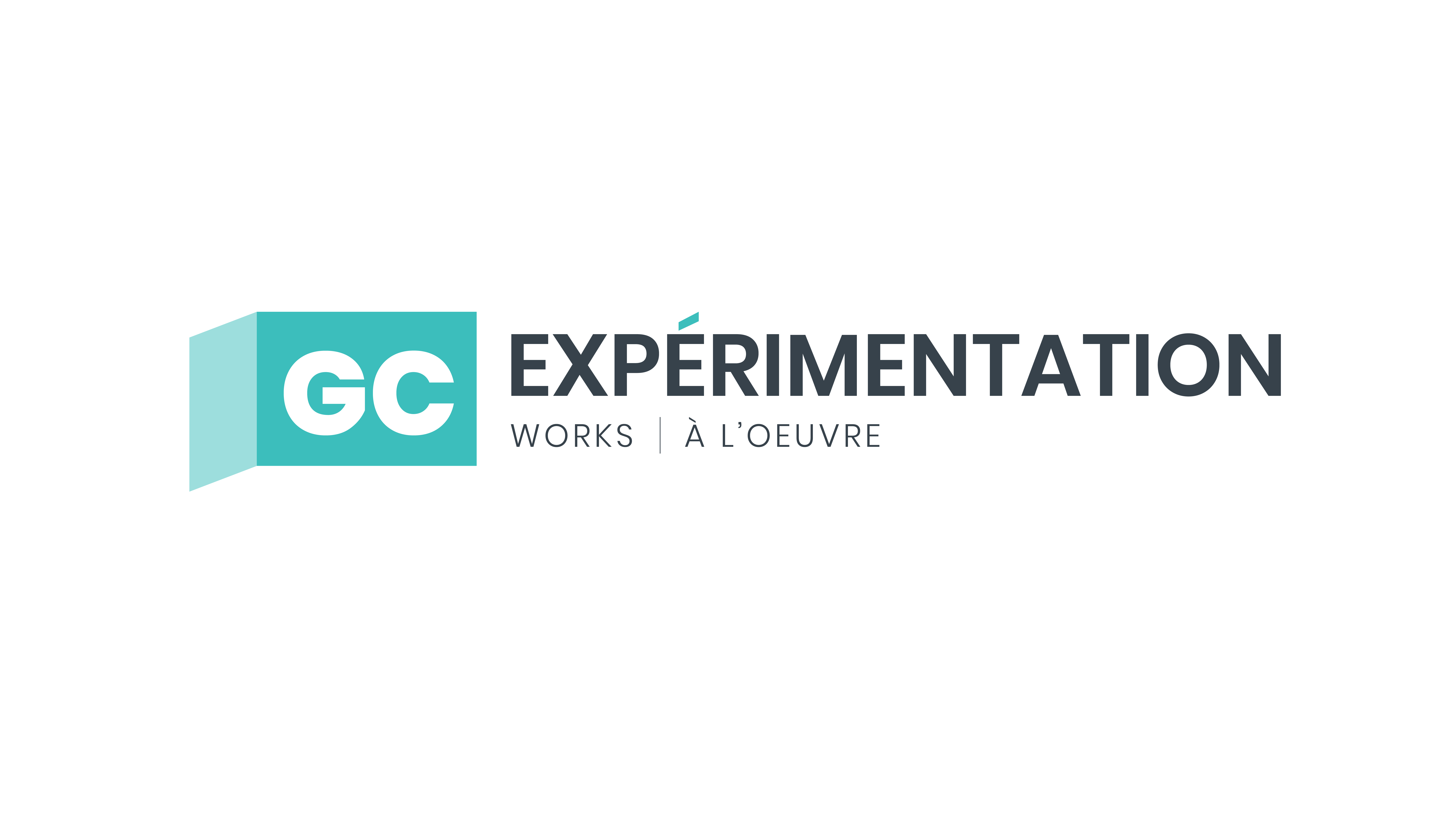 Nous cherchons également pour des personnes possédant une expertise et de l’expérience en méthodologie expérimentale, comme démontré souvent par : 

un diplôme d’études supérieures avec une spécialisation pertinente en méthodologie expérimentale (p. ex. économie comportementale, psychologie et sciences de la nature, entre autres);
de l’expérience pertinente en conception, mise en œuvre et analyse de projets expérimentaux dans différents environnements (p. ex. en laboratoire, sur le terrain et dans le gouvernement, entre autres). 

À titre d’expert, vous pouvez appuyer l’EO2 de différentes façons : 
dans le comité d’évaluation, en examinant les projets soumis; 
en tant qu’expert support les ministères participants, en les conseillant et en les orientant à l’égard de leur projet d’expérimentation; 
un soutien d’expert à l’ensemble de la cohorte, en dirigeant une séance de formation sur un sujet lié à l’expérimentation, par exemple.
COMMENT LES EXPERTS PEUVENT-ILS APPUYER L’EO2?
17
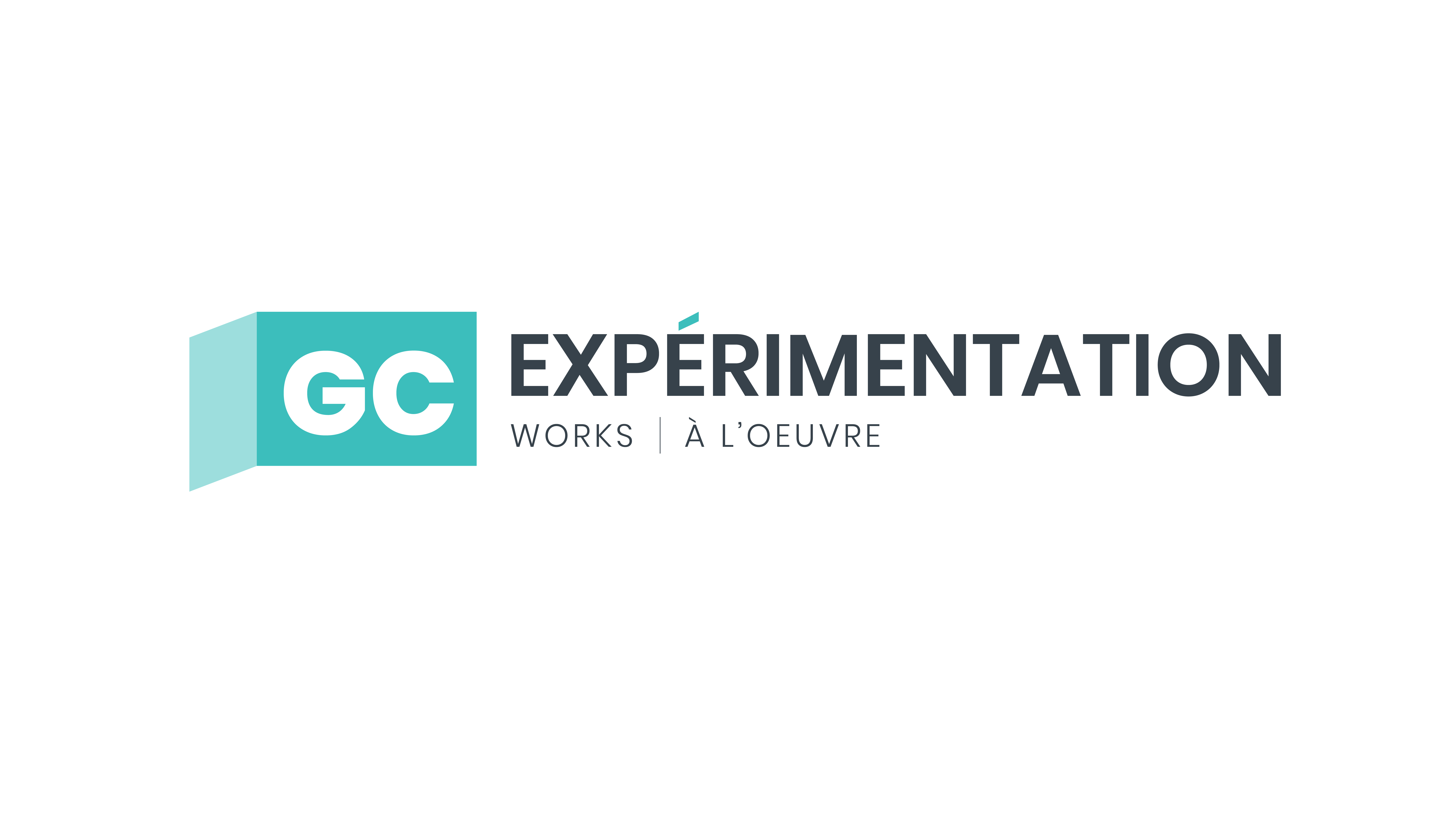 En participant à l’EO2 et en vous joignant à la collectivité élargie d’expérimentation, vous : 

ferez bon usage de votre expertise d’expérimentation très précieuse, vous partagez des idées avec les équipes de projet selon votre ensemble de compétences précis et vous leur offrirez des conseils;
acquerrez de l’expérience pratique aux différentes étapes des projets expérimentaux (p. ex. la conception, l’analyse et la diffusion) avec différents organismes et programmes fédéraux
élargirez votre réseau d’experts en collaboration avec des personnes aux vues similaires dans le cadre de projets fascinants;
obtiendrez une visibilité nationale et internationale par les voies de communication de l’EO et les relations au pays et à l’étranger (p. ex. blogues, publications et événements, entre autres);
acquerrez une compréhension solide de la façon dont les organismes soutiennent l’expérimentation dans le contexte fédéral.
AVANTAGES D’ÊTRE UN EXPERT D’EO
18
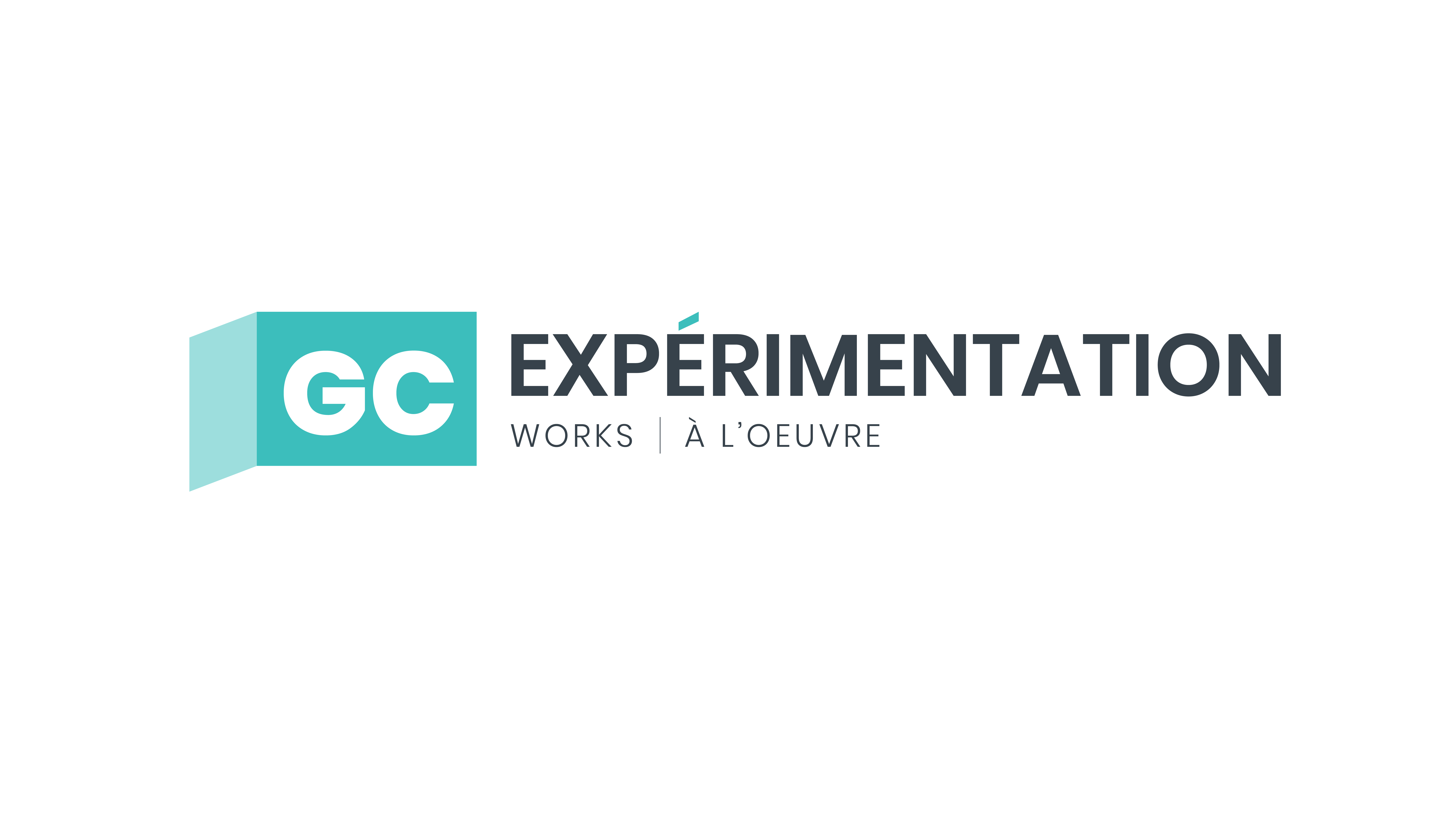 Faites une demande pour vous joindre à la cohorte EO2 en soumettant votre proposition de projet à l’aide de ce lien (GCpédia et diffusion à l’échelle du GC). 

Formez un partenariat avec le SCT, à titre de ministère de soutien, en fournissant le talent et les ressources financières pour obtenir l’expertise en matière de design expérimental.

Avez-vous une question ou souhaitez-vous discuter de votre idée de projet? Organisez une séance de clavardage de 30 minutes avec nous dès maintenant au moyen du lien suivant : https://calendly.com/gcexperimentation.

Aidez-nous à faire passer le message en distribuant ce document à grande échelle.
FAÇONS DE PARTICIPER
19
Si vous avez des questions, veuillez communiquer avec les personnes suivantes :

Kaili Lévesque, directrice exécutive :                    Kaili.Levesque@tbs-sct.gc.ca 

Nick Chesterley, directeur :            Nicholas.Chesterley@tbs-sct.gc.ca 

Sarah Chan, conseillère :                           Sarah.Chan@tbs-sct.gc.ca 

Équipe d’expérimentation du SCT (boîte de réception générique) : zzexper@tbs-sct.gc.ca

Pour de plus amples renseignements, consultez notre contenu en ligne.

EO2 sur GCpédia : https://www.gcpedia.gc.ca/wiki/Expérimentation/eo2

Équipe d’expérimentation du SCT sur GCpédia : http://www.gcpedia.gc.ca/wiki/Expérimentation/équipe 

Expérimentation à l’œuvre sur Medium : https://medium.com/@exp_oeuvre

Expérimentation à l’œuvre sur Canada.ca : https://www.canada.ca/fr/gouvernement/fonctionpublique/modernisation/experimentation-oeuvre.html
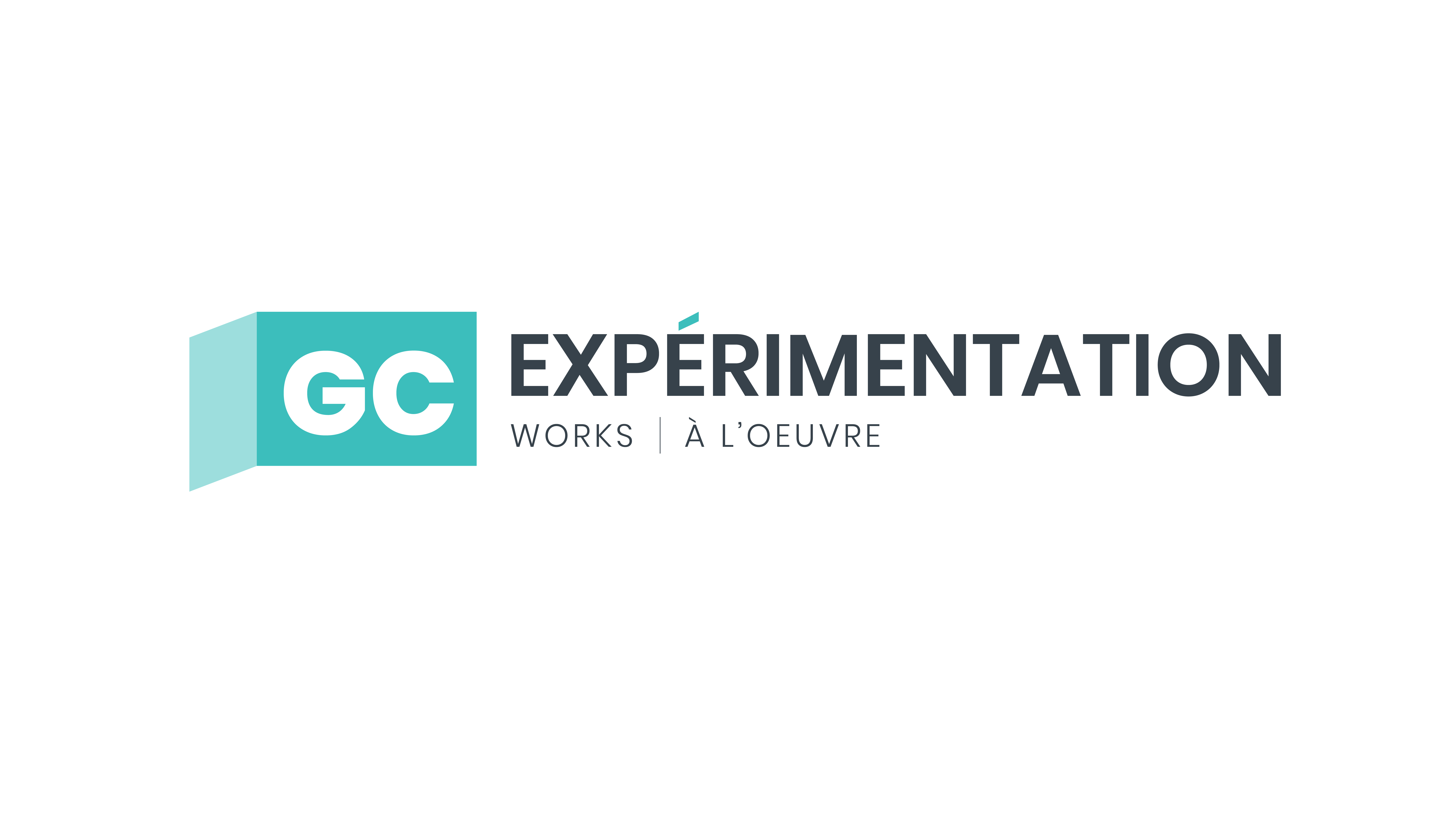 AUTRES RENSEIGNEMENTS
ET PERSONNES-RESSOURCES
20